Møte brukerråd Bilsenter Midt- Norge og bilombyggerne
27.09.2024
Agenda
Presentasjon: Alle sier kort hvem de er, og hvem de representerer.
Tjenesteopplevelsen og utvikling.  Hva fungerer bra i dag i samhandlingen mellom innbygger, bilsenter og bilombygger ? Gruppearbeid og oppsummering i plenum
Tjenesteopplevelsen og utvikling: Hvordan kan vi best mulig samhandle for å utvikle tjenestene fremover ? Gruppearbeid og oppsummering i plenum
Eventuelt
[Speaker Notes: PRESENTASJON:  Runde

NB! Representantene fra Brukerorganisasjonene representerer sin organisasjon i dette møte, og ikke egen sak. 


Tid: kl. 12-14. pause midtveis.]
Tjenesteopplevelser og utvikling
Utfordringer med brukervekst og ressurser
Jobbe smartere – effektivisering
Digitalisering - digital transformasjon
Brukerdrevet tjenesteutvikling
[Speaker Notes: Jobbe smartere-effektivisering:
Å få mest mulig og best mulige tjenester for hver krone - handler ikke om innsparing, rasjonalisering e.l. 
Eks. løser flere saker digitalt- som er egnet. Bruker slipper belastning å reise langt m.m


Brukerdrevet tjensteutvikling – se neste foil]
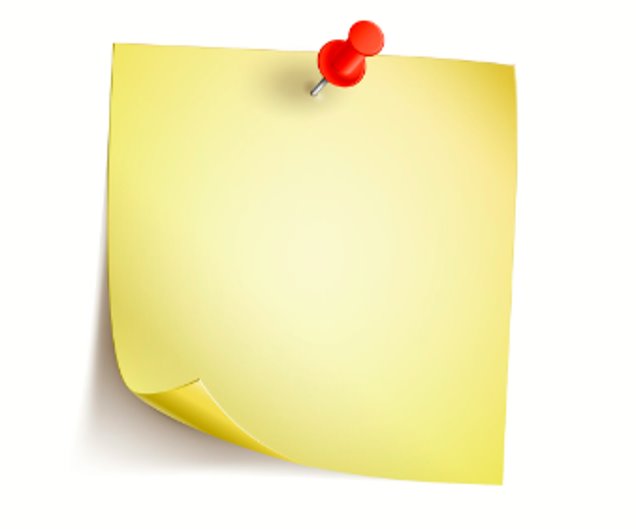 Sentrale prinsipper – brukerdrevet tjenesteutvikling
Funksjonshemmedes organisasjoner må ha en tydelig rolle og plass i utviklingsarbeid og følge det fra start til mål

Brukerrepresentantenes erfaringskompetanse skal likestilles med annen kompetanse 

Skape kultur for medvirkning og utvikling
[Speaker Notes: Handler om brukermedvirkning på system- og tjenestenivå:

brukerorganisasjoner og brukergrupper involveres i planlegging av tiltak og tjenester, som har allmenn betydning, og deltar i råd eller utvalg på styringsnivå. 

innebærer at brukerrepresentanter inngår i et likestilt samarbeid med fagpersoner fra tjenesteapparatet. 

De er aktivt deltakende ved utveksling av kunnskap og erfaringer for å endre behandlingstilbud og tjenester.]
Målbilde NAV HOT 2025
Tjenesteopplevelser:
Tjenestene er raske, fleksible og tilpassede (Oversikt over hvor saken står)

Et godt koordinert hjelpemiddelsystem

Tjenestene er tilrettelagt for medvirkning (Informasjon og kunnskap lett tilgjengelig, følge egen sak og påvirke valg av løsning)

Trygghet for at behov ivaretas (Oppleve tillit i møte med kompetente medarbeidere…)
[Speaker Notes: Målbilde sier noe om:

Tjenesteopplevelser (i dag)
Digitale ambisjoner
Organisasjon, ledelse og kultur]
Tjenesteopplevelsen og utvikling
GRUPPEOPPGAVE 1: 
Hva fungerer bra i dag i samhandlingen mellom innbygger, bilsenter og bilombygger ? 

Gruppearbeid i 20 minutter (Velger en som noterer)
Oppsummering i plenum kl.----
[Speaker Notes: Representantene fra Brukerorganisasjonene representerer sin organisasjon i dette møte, og ikke egen sak.]
Tillit og kommunikasjon
Tillit
Om hvordan vi kommuniserer og samarbeider
Bygges opp gjennom erfaringer som oppleves som gode 


Kommunikasjon - utveksle informasjon, tanker, ideer og følelser på en effektiv, tydelig og forståelig måte.
[Speaker Notes: Kommunikasjon – Avsender- budskap- mottaker: 

Mottaker: Persepsjon – hvordan vi ser og tolker verden
hvilke briller vi ser verden med
Kunne se seg selv utenfra og andre innenfra (metaperspektiv)

Unngå misforståelser, avklare forventinger- informassjon. 

Samhandling – samhandlingsklima-]
Tjenesteopplevelse og brukerdrevet tjenesteutvikling
GRUPPEOPPGAVE 2: 
Hvordan kan vi best mulig samhandle for å utvikle tjenestene fremover ? 

Gruppearbeid 20 minutter
Oppsummering i plenum kl.----
[Speaker Notes: Representantene fra Brukerorganisasjonene representerer sin organisasjon i dette møte, og ikke egen sak.]
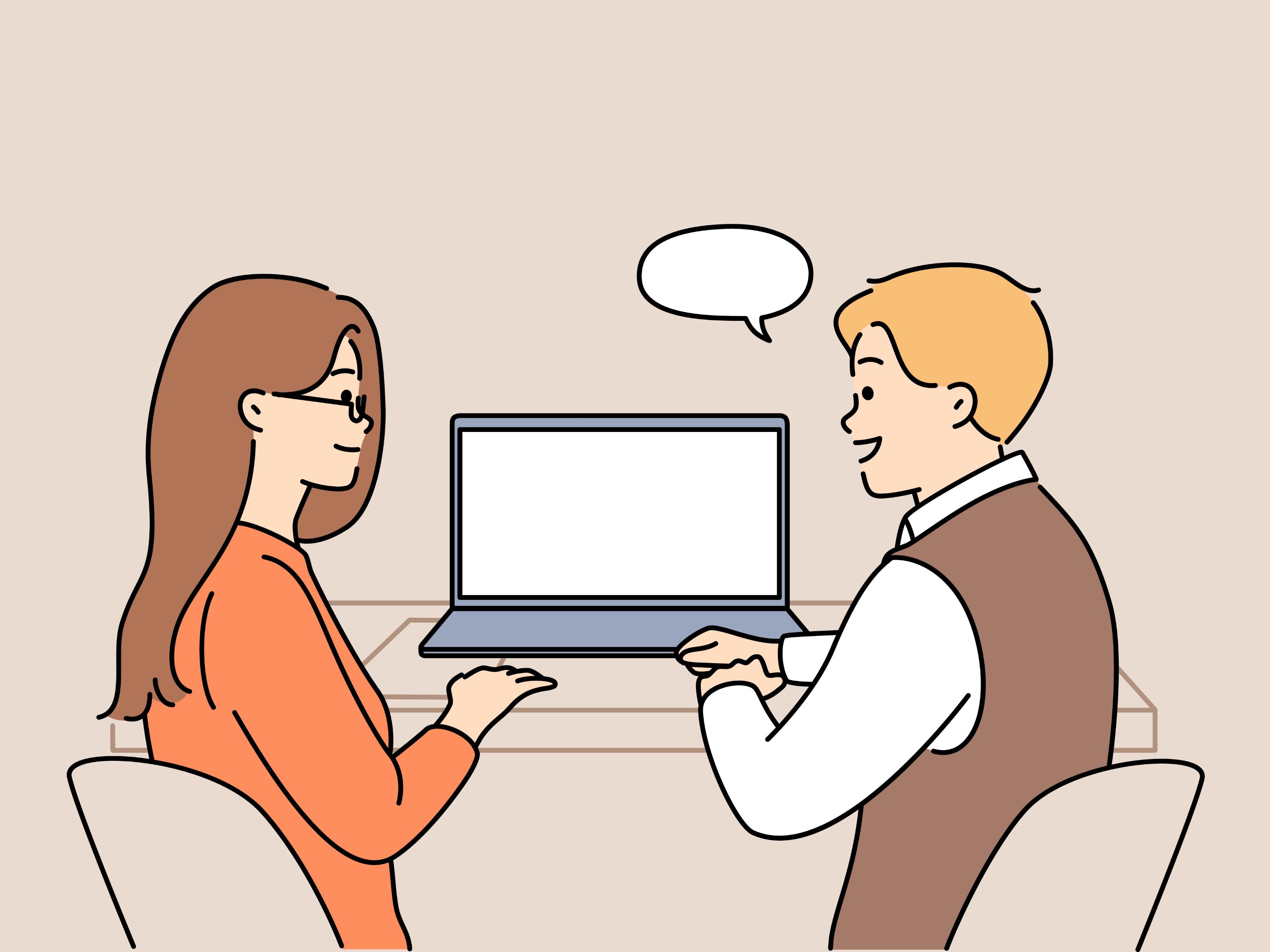 Brukerdrevet tjenesteutvikling på system- og tjenestenivå
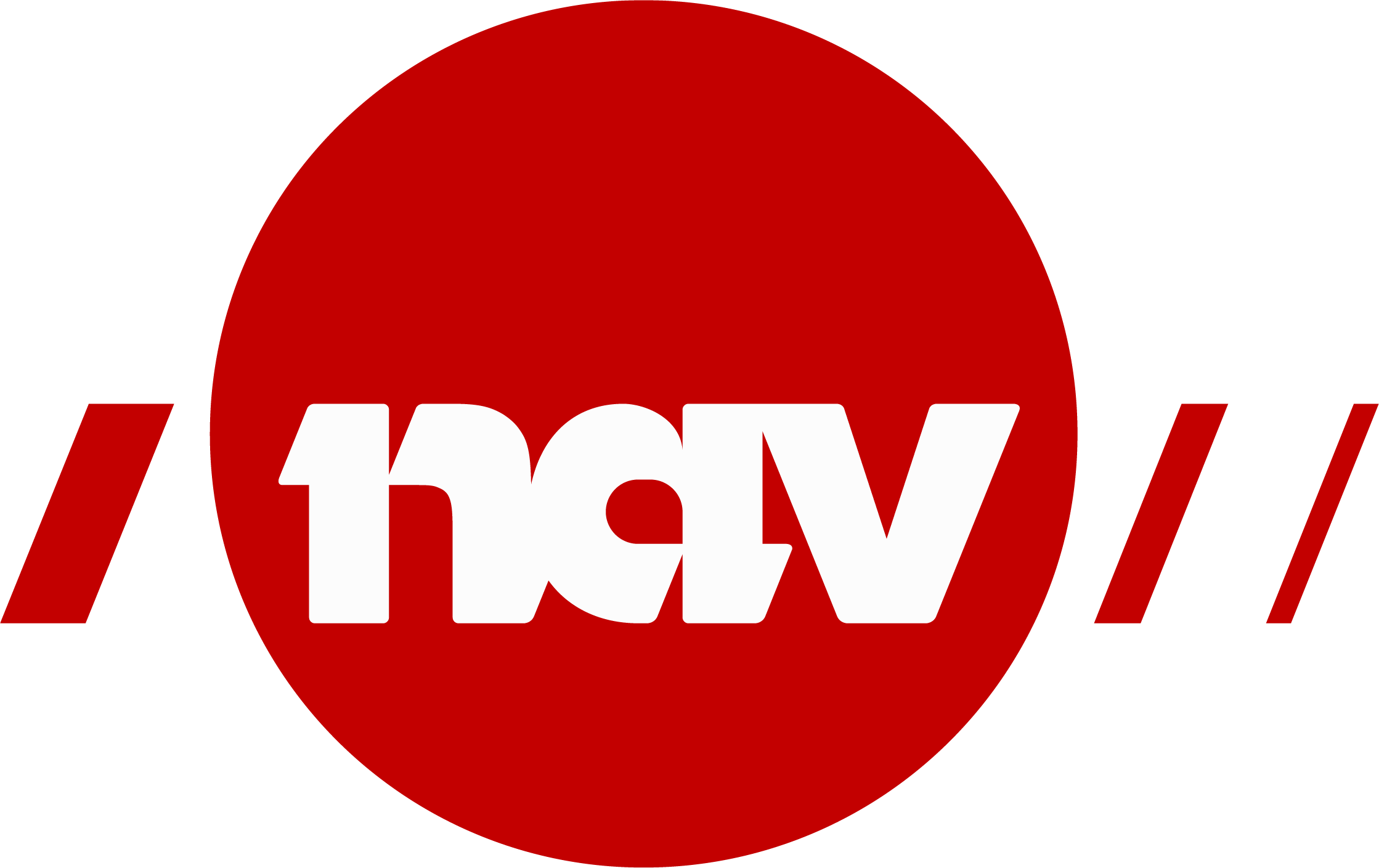 Kilde bilde: Colourbox.com
[Speaker Notes: Handler om brukermedvirkning på system- og tjenestenivå:

Brukermedvirkning på systemnivå er en arbeidsform hvor brukerorganisasjoner og brukergrupper involveres i planlegging av tiltak og tjenester, som har allmenn betydning, og deltar i råd eller utvalg på styringsnivå. 

Medvirkning på tjenestenivå innebærer at brukerrepresentanter inngår i et likestilt samarbeid med fagpersoner fra tjenesteapparatet. 
De er aktivt deltakende ved utveksling av kunnskap og erfaringer for å endre behandlingstilbud og tjenester. 


Egen veileder- vedlagt innkalling

230208_Veileder-tjenesteutvikling i samarbeid med funksjonshemmedes organisasjoner (4).pdf
en veileder for hvordan NAV og brukerorganisasjoner kan samarbeide om tjenesteutvikling. 
Målet er å sørge for at alle brukere av hjelpemidler og tjenester får ivaretatt sine rettigheter og behov. 
Stikkord er brukermedvirkning og brukerdrevet tjenesteutvikling. 
Veilederen er et verktøy for NAV Hjelpemidler og tilrettelegging, funksjonshemmedes organisasjoner, brukerutvalgene og fagpersoner. 
Ledere av hjelpemiddelsentralene har et særskilt ansvar for at veilederen blir brukt]
Hvordan kan vi forstå tillitsbegrepet?
Tillit som utvikles i relasjonen mellom mennesker, vises gjennom hvordan vi:
Kommuniserer 
Samarbeider 
Gir service og informasjon
Utøver ledelse
Tillit som utvikles strukturelt, blir synlig gjennom hvordan vi:
Utvikler tjenestene                  
Driver mål og resultatstyring
Uøver ledelse
Relasjonell tillit
Tillit i ulike perspektiv
Tillit i samfunnet
(omfattes ikke av tillitsreformen)
Organisasjons-tillit
[Speaker Notes: Tillit kan forstås i ulike perspektiver. 

Relasjonell tillit er tilliten man utvikler i en relasjon, f.eks. med kolleger, leder og bruker. 
- Hvordan samarbeider bilsenter og brukerutvalg? Informasjon mellom bilsenter og brukerutvalg og motsatt?

Organisasjonstillit er den tilliten man bygger/viser gjennom strukturene i organisasjonen: Utvikler tjenestene (f.eks. system, arbeidsprosesser, oppgavefordeling, brevutforming)


Tillit i samfunnet ikke omfattes av mandatet.]